No results, when library is used
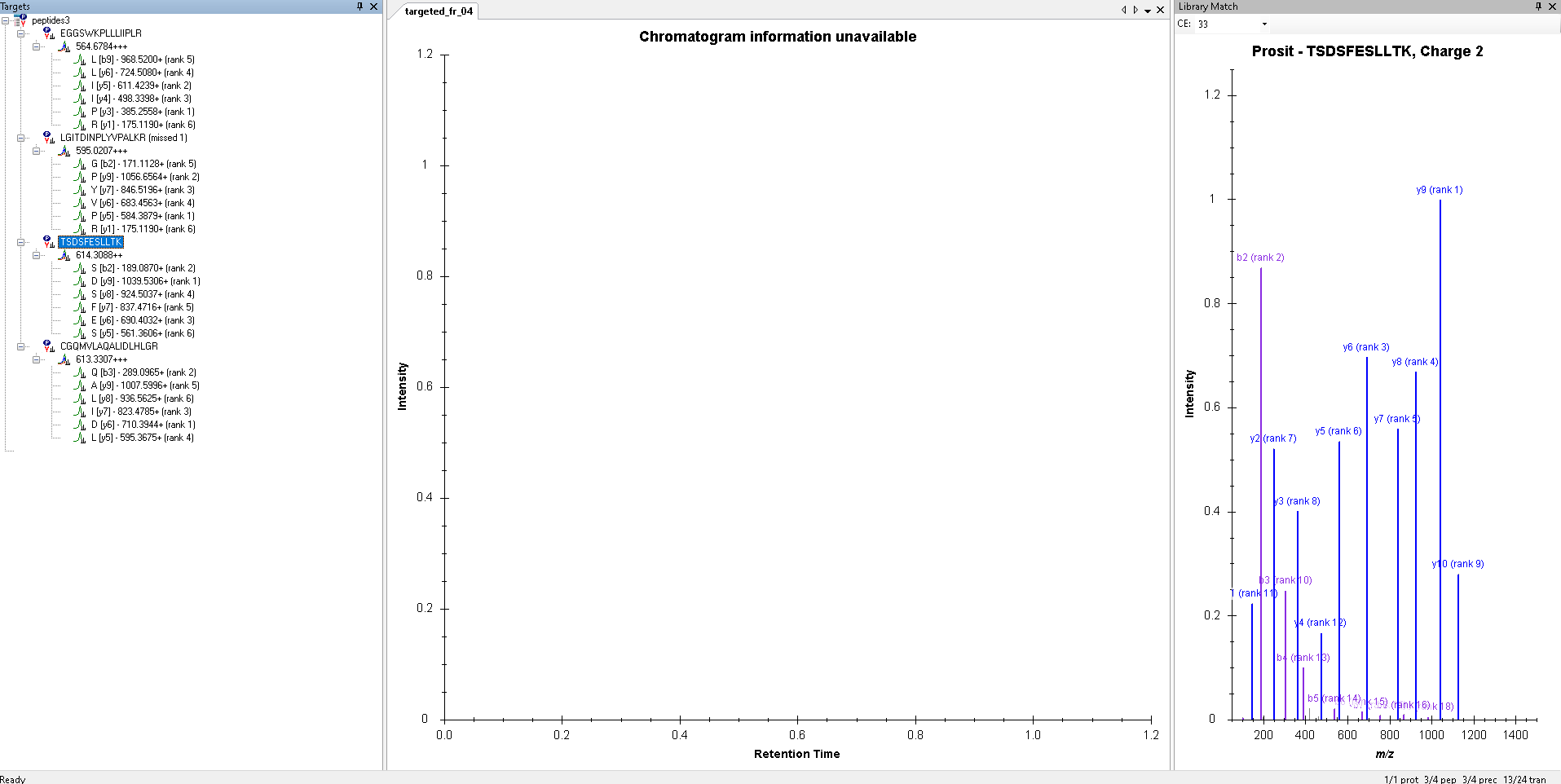 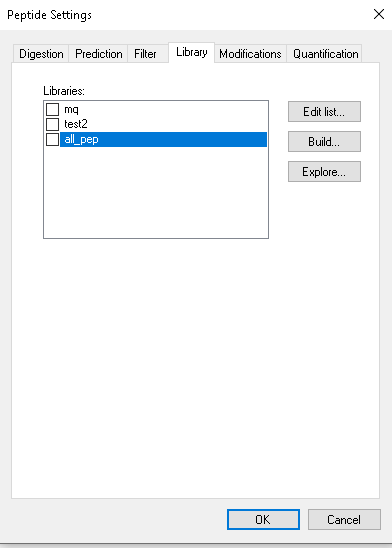 Library deactivated
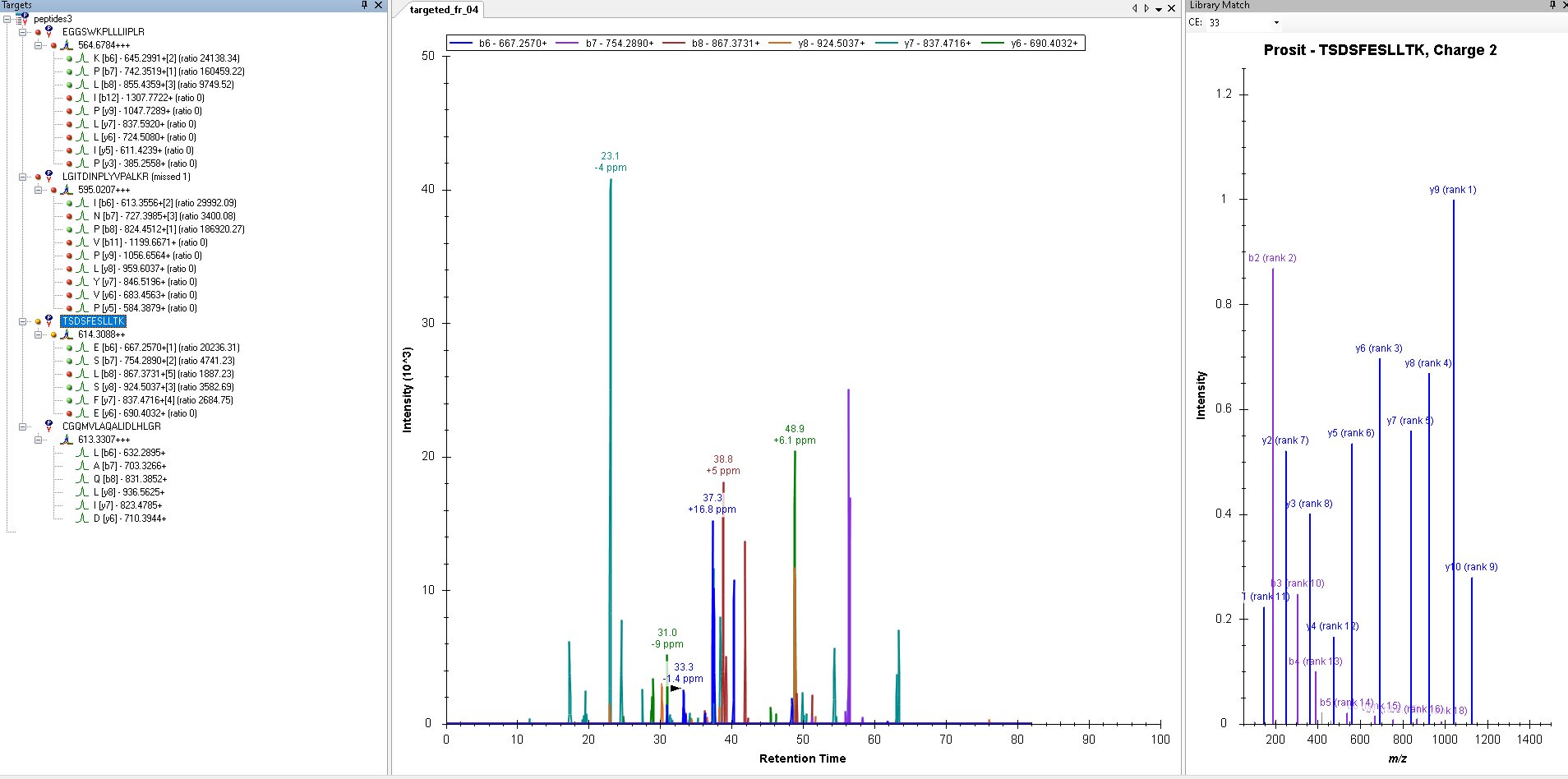 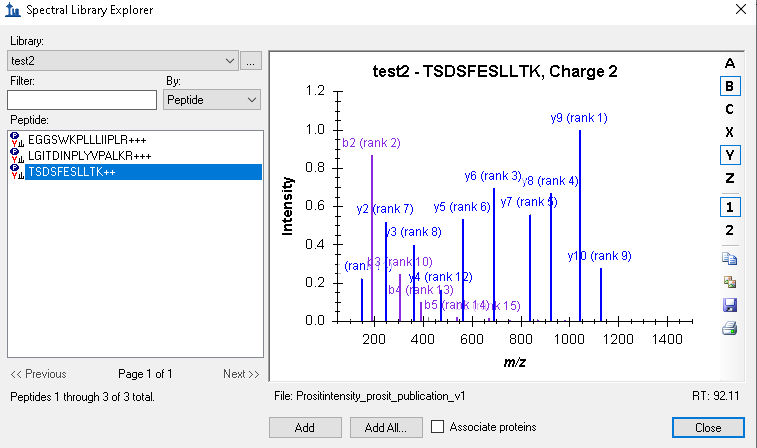